Økt 1
Introduser elektrisitet
1
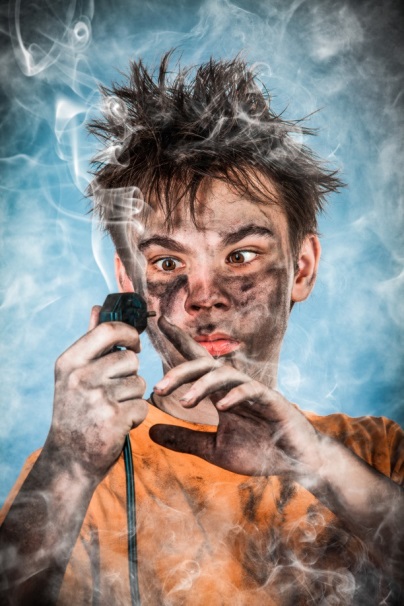 Elektrisitet
Elektrikerlærlinger 

Fagbrev som modellhuselektriker: 
Lærlingheftet
Bok om lamper                            
Modellrom med to lamper og en lysbryter
Foto: colourbox.no
2
Ill.: Nina Myklebust
3
Tenk-par-del
Hva skjer hvis vi ikke har strøm i en uke? 

1. Tenk i ett minutt. 
2. Diskuter med naboen i ett minutt. 
3. Del i plenum.
4
Strøm har 4 hovedfunksjoner
1. Lys 
2. Oppvarming/nedkjøling

3. Bevegelse 
4. Kommunikasjon
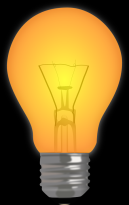 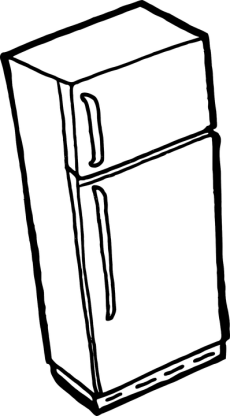 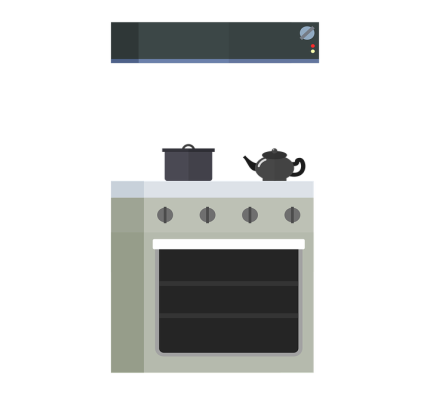 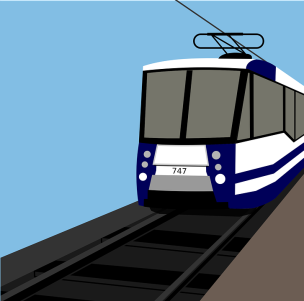 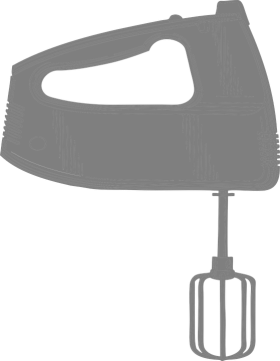 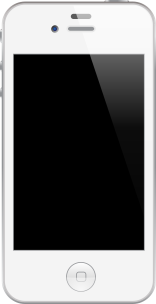 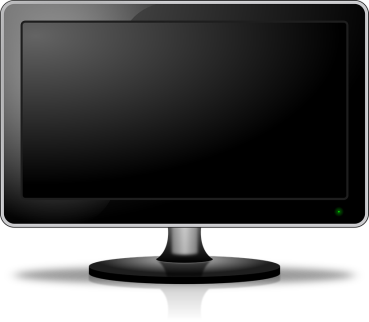 5
Vi bruker elektrisk strøm til å få lys, oppvarming/nedkjøling, bevegelse og kommunikasjon.
Skriv nøkkelsetningen i lærlingheftet i rute 1 på side 2.
6
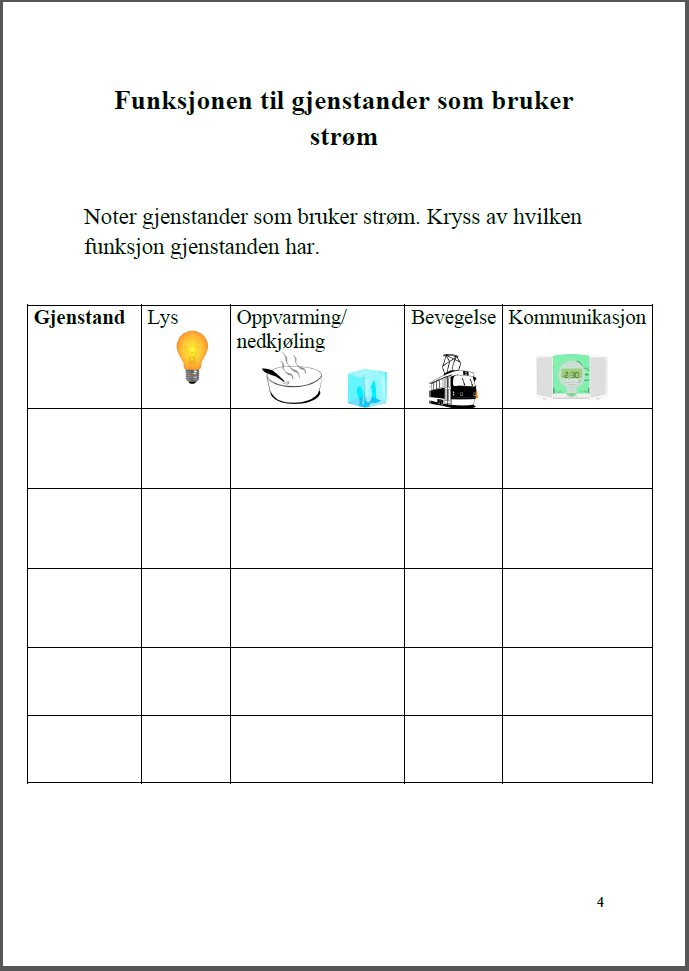 Skriv gjenstander som bruker strøm. 
Hvilken funksjon har gjenstandene? Kryss av. 
Skriv én av gjenstandene på post it-lapp.
Side 4 i lærlingheftet.
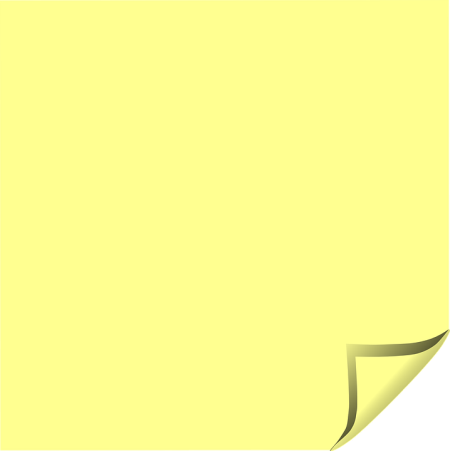 7
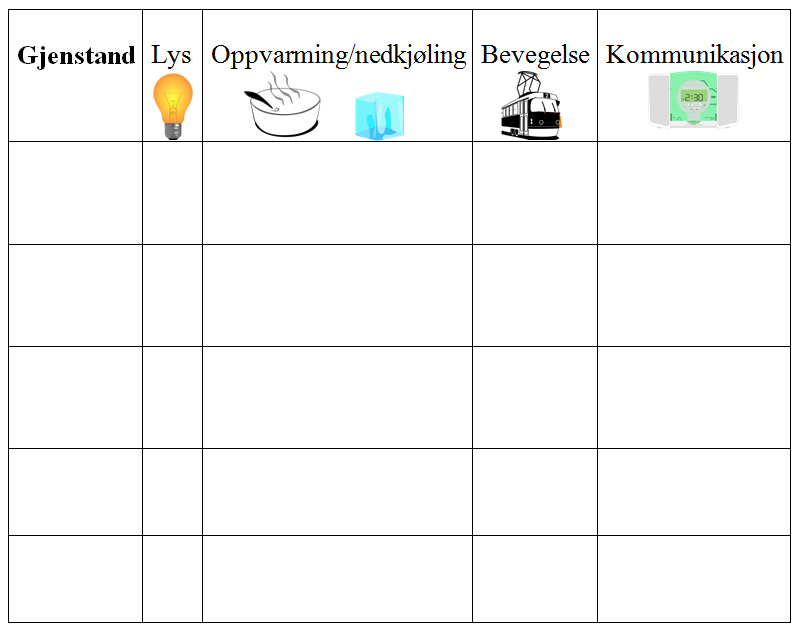 8
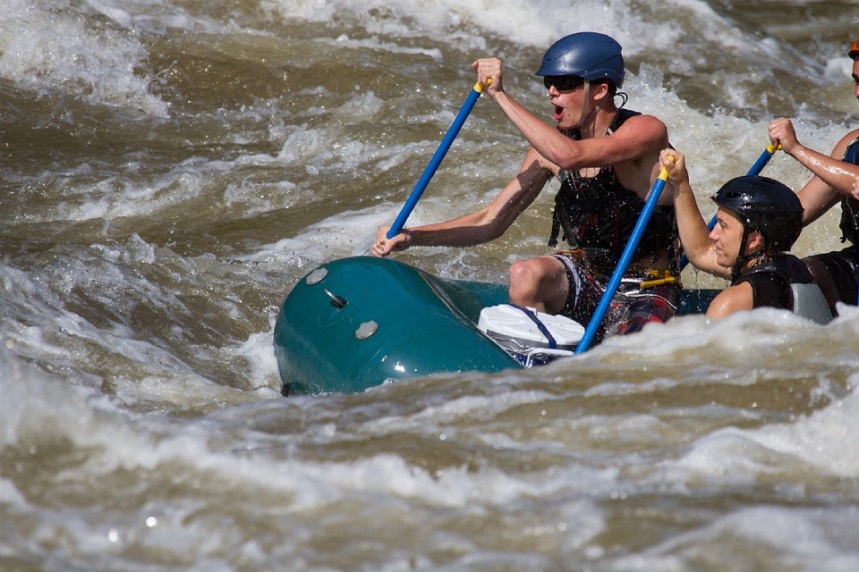 Ordet strøm kan ha flere betydninger.
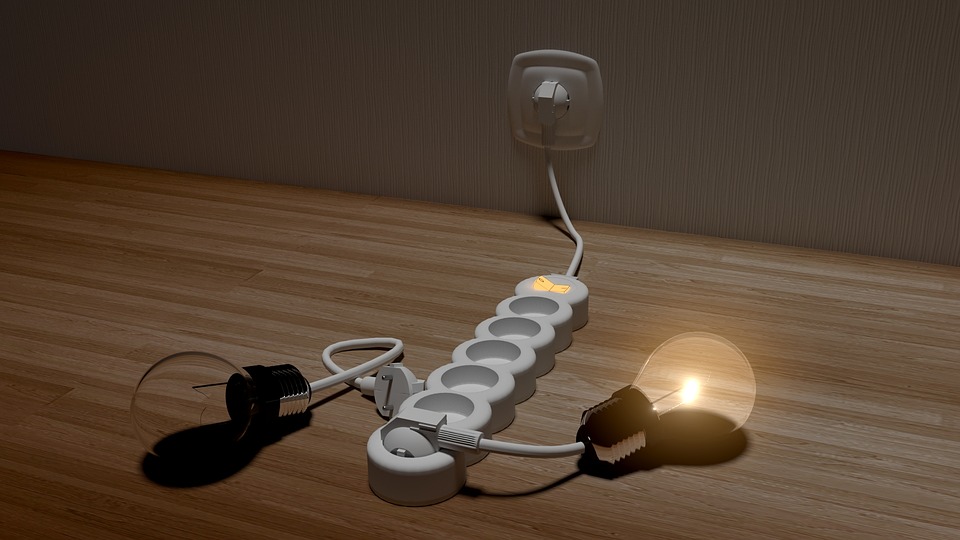 Elektrisk strøm
Mer presist.
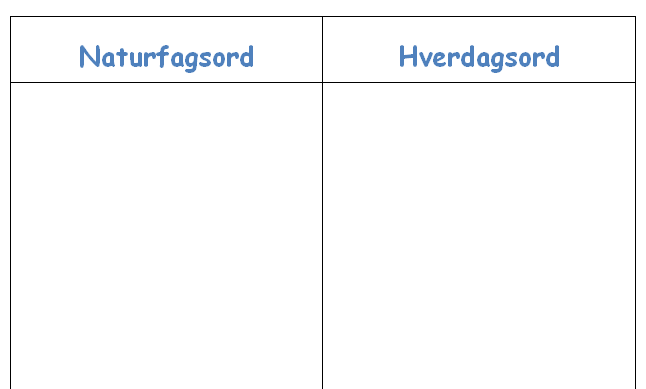 elektrisk strøm
strøm
9
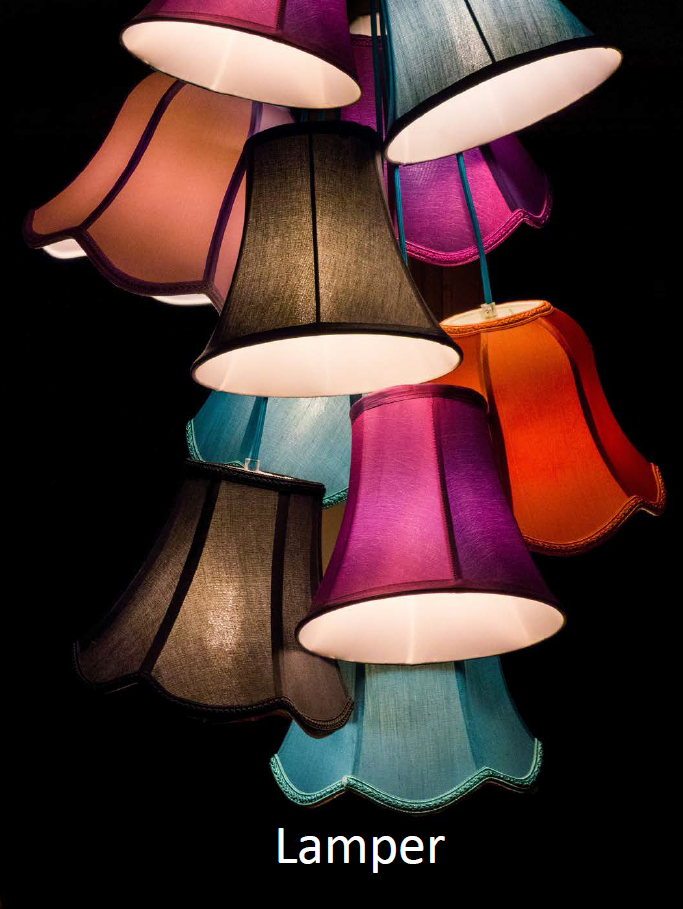 Bok om lamper
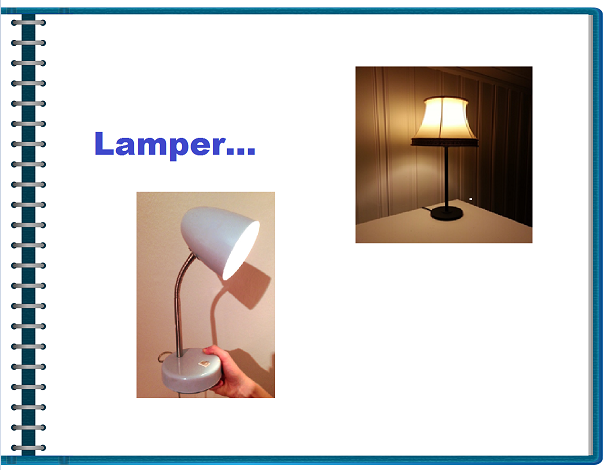 10
Fyll ut side 5 i lærlingheftet
Foto: Annica Thomsson
11
Bryter
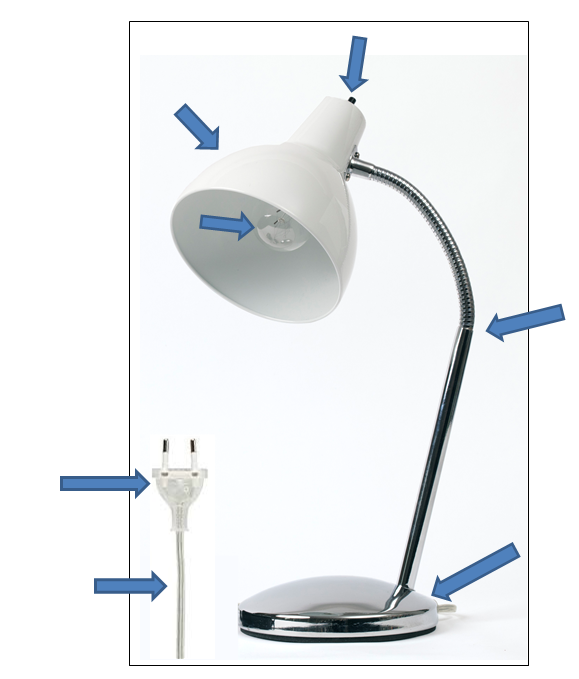 Lampeskjerm
Lyspære
Lampekropp
Støpsel
Lampefot
Ledning
12
Lekse:
Velg ei lampe du liker. 
Ta et bilde som viser hele lampa.  
Tenk over og undersøk hvilke deler lampa består av.
13